Life sciences Grade 11 CAPSstructured, clear, practical - Helping teachers unlock the power of NCS
KNOWLEDGE AREA: 
 Life Process in Plants and Animals.

TOPIC 5.4:  Excretion
Functioning of the Kidneys
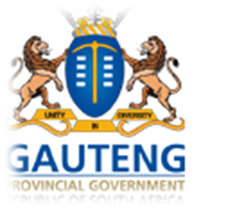 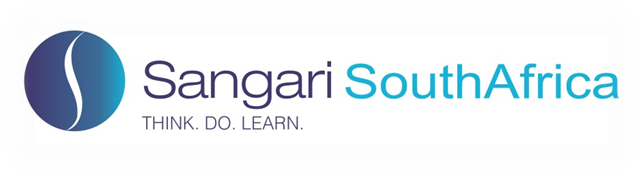 Summary of presentation
Transport of Blood to the Kidney
The renal artery carries blood rich in nitrogenous waste to the kidney.
It then branches to form the afferent arteriole.
The afferent arteriole enters the Malpighian body.
Here it branches to form the capillaries of the glomerulus.
The blood in the glomerulus contains:
Water
Salts
Useful substances for example glucose, amino acids, fatty acids and glycerol
Waste substances such as urea and uric acid
The normal components of blood which is the blood plasma, blood cells and plasma proteins.
Activity 1:
Name the different components of the blood:
Blood cells
Plasma proteins
Solution activity 1:
Red blood cells  and white blood cells.
Fibrinogen, albumin and globulin
Glomerular Filtration
Diagram showing glomerular filtration
The process of Glomerular Filtration
The afferent arteriole is wider than the efferent arteriole.
This sets up a pressure within the capillaries of the glomerulus.
Therefore the blood in the glomerulus is under great pressure.
The pressure causes substances to be forced out of capillaries  into the capsular space.
But  before they enter the capsular space they must first pass through the podocytes.
Glomerular Filtration
The slit pores between the podocytes acts as a selective filter, allowing only the very small substances to pass through.
Substances that are small enough to pass through are:
Water
Glucose
Amino acids
Urea
Uric acids
Glomerular Filtration
The blood corpuscles and plasma proteins cannot pass through the podocytes because they are too big.
The liquid is now in the capsular space of the Bowman’s capsule.
This fluid is called the glomerular filtrate.
The glomerular filtrate now enters the renal tubule, where it would undergo tubular absorption and tubular excretion.
Activity 2:
Explain why there is no blood in the urine.
Solution activity 2:
The blood corpuscles and plasma proteins are too larges and cannot pass through the slit pores.
Tubular Re-absorption
The glomerular filtrate now enters the proximal convoluted tubule.
This is where tubular re-absorption occurs.
Tubular re-absorption is the process during which important substances are re-absorbed from the renal tubules into the second capillary network or renal medulla.
In this way these important substances do not leave the body with the waste.

We shall now look at this process in a little detail.
Tubular Re-absorption
Tubular re-absorption begins in the proximal convoluted tubule.
Here all the glucose and most of the water is re-absorbed by the second capillary network.
This means that these substances leave the proximal convoluted tubule and enters the second capillary network.
The filtrate now enters the loop of Henle.
At this point the filtrate is called dilute urine.
The loop of Henle ensures that the medulla always has a high concentration of solutes.
Tubular Re-absorption
This ensures that water is always saved.

This works in the following way…
Here sodium ions are pumped out of the loop of Henle into the surrounding renal medulla.
This ensures that the medulla always has a higher concentration of sodium ions and the loop of Henle has a high concentration of water.
Therefore water will always leave the loop of Henle, distal convoluted tubule and collecting tubule and enter the medulla.
Tubular Re-absorption
Water leaves these renal tubules by osmosis.
This ensures that water is saved.
The urine that enters the collecting duct is highly concentrated urine.
Tubular Re-absorption
The actual amount of water saved is controlled by the hormone ADH.
In order for us to discuss how ADH controls the amount of water saved we need to know the following…

ADH affects the permeability of the renal tubules.

Do you remember the meaning of permeability?
Tubular Re-absorption
Permeability is when substances are allowed to enter and leave a cell freely.

If the levels of ADH in the blood is high, then the permeability of the renal tubules increases.
If the levels of ADH in the blood decreases the permeability of the renal tubules decreases.
There are special cells in the hypothalamus called osmoreceptors.
Tubular Re-absorption
Osmosreceptors are special cells that can pick up changes the volume of water in the blood.
They send messages to the pituitary gland about the water levels in the body.

Now lets look at how the ADH controls the water levels in the body.
Terminology:
Terminology:
Tubular Re-absorption
After strenuous activity or on a hot day the body may lose too much of water.
This can lead to dehydration.

In order to prevent dehydration the body reacts in the following way…
The volume of water in the blood decreases.
Osmoreceptors become stimulated.
They send a nerve message (impulse) to the pituitary gland.
The pituitary gland increases the secretion of ADH.
The permeability of the distal convoluted  tubules and the collecting tubules increases.
Tubular Re-absorption
More water leaves the tubules and enters the medulla.
Water leaves the tubules by osmosis.
This water is then re-absorbed at a faster rate by the blood capillaries in the medulla.
The amount of water in the blood therefore returns to normal.
The urine in the collecting tubules is concentrated.
Therefore less water is excreted from the body.
In this way water is saved.
Tubular Re-absorption
On a cold day or during inactivity or when too much water is consumed, water may accumulate in the body.
This increases the volume of water in the blood.

The body works in the following way to return the water levels to normal…
The osmoreceptors become stimulated.
They send an impulse to the pituitary gland.
The pituitary gland reduces the secretion of ADH.
The reduced levels of ADH decreases the permeability of the distal convoluted tubules and the collecting tubule.
Tubular Re-absorption
Therefore less water leaves the distal convoluted tubules and collecting tubule.
This means that less water enters the medulla by osmosis.
And less water is re-absorbed by the blood capillaries of the medulla.
This makes the urine in the collecting tubule dilute.
Therefore the excess water leaves the body with the urine.
Therefore the excess water is excreted out of the body.
The volume of water in the blood returns to normal.
Terminology:
Terminology:
Terminology:
Terminology:
Terminology:
Activity 3:
Alcohol affects the secretion of ADH. If the levels of alcohol in the body increases, then the levels of ADH decreases.

    Explain what would happen next?
Solution activity 3:
The permeability of the renal tubules decreases.
Therefore less water is re-absorbed.
More water remains in the distal convoluted tubule and the collecting tubules.
Therefore the urine in the collecting tubule becomes dilute.
Therefore more water is excreted from the body.
This means that if a person consumes too much alcohol, he/she can become dehydrated because a lot of water is lost by urination.
Tubular Excretion
During tubular excretion, waste substances from the second capillary network enter the tubules and leaves the body with the urine.

Some of these wastes are…
Ammonia
Creatine
Potassium, hydrogen, sodium and bicarbonate ions
Some drugs e.g. penicillin
Tubular Excretion
The hydrogen and bicarbonate ions affect the pH of the blood.
Hydrogen ions lower the pH of the blood making it acidic.
While bicarbonate ions increases the pH of the blood making it more alkaline.

The amount of hydrogen and bicarbonate ions secreted can be regulated as follows…
Tubular Excretion
If the blood is too acidic…
This means that the pH is too low, then
Hydrogen ions leave the blood and enter the renal tubules.
This means that the hydrogen ions are excreted into the renal tubules.
More bicarbonate ions leave the tubules and enter the blood.
In other words more bicarbonate ions are re-absorbed.
In this way the pH of the blood increases back to normal.
Tubular Excretion
If the blood is too alkaline…
This means the pH is too high, then
Less hydrogen ions move from the blood into the renal tubules.
In other words more hydrogen ions are reabsorbed.
Less bicarbonate ions are reabsorbed into the blood.
In this way the pH of the blood is decreased to normal.
Tubular Excretion
To summarize…
If the pH is too low…
More hydrogen ions are excreted from the blood.
More bicarbonate ions are reabsorbed.
This increases the pH to normal.

If the pH is too high…
Less hydrogen ions are excreted.
Less bicarbonate ions are reabsorbed.
This returns the pH to normal.
Terminology:
Tubular Excretion
The kidney also plays a role in the regulation of sodium in the body.
It occurs as follows:

When there is a shortage of sodium ions the following occurs…
The adrenal cortex secretes more aldosterone.
This causes more sodium to be reabsorbed by the blood capillaries in the distal convoluted tubules and the collecting ducts.
This ensures that the levels of sodium in the blood is raised to normal.
Tubular Excretion
When there is too much sodium ions in the blood the following occurs…
Less aldosterone is secreted.
Less sodium is reabsorbed by the blood capillaries.
More sodium is excreted by the renal tubules.
This allows the amount of sodium in the body to decrease to normal.
Passage of Urine to the Bladder & Urination
The urine is now in the collecting tubules.

We will now look at the passage of urine from the collecting tubules to the exterior.
The urine now moves into the renal pelvis.
From the renal pelvis the urine passes into each ureter.
Each ureter passes the urine into the bladder.
The urine is stored here temporarily.
When the bladder is full the urine leaves the body through the urethra to the exterior.
This process is called urination.
Terminology:
Activity 4:
Draw a flow diagram to show the passage of urine from the collecting tubules to the exterior.
Solution activity 4:
Passage of Urine to the Bladder & Urination
Now lets look at the process of urination.
Urination is both an involuntary and a voluntary process.
The bladder has 2 sphincters.
These are the external and internal sphincter.
When the bladder is full the parasympathetic nerve fibers in the bladder wall causes the bladder to contract.
This causes the internal sphincter to relax.
This is the involuntary process.
Passage of Urine to the Bladder & Urination
Now the external sphincter must relax to allow urination to occur.
This is the voluntary process.
terminology
terminology
Functions of the kidney
From our discussion we can see that the kidney has the following functions…
Excretion of metabolic waste
Osmoregulation (regulation of water content of the body)
Regulation of the blood pH
Regulation of the salt content
We can actually say that the role of the kidney is…
Excretion
Osmoregulation and
Homeostasis
Functions of the kidney
But you need to remember that osmoregulation is also an example of homeostasis.
Terminology:
Essay 1:
The kidney ensures that the blood is free from any nitrogenous waste, but it also plays a major role in homeostasis.
Discuss the function of the kidney as an organ of homeostasis.
							17
					        Synthesis: 3
							20
The malpighian body is adapted for its function in the following ways…
The afferent vessel is wider than the efferent vessel creating pressure in the glomerulus allowing for glomerular filtration.
The slit pores between the podocytes acts as a selective filter allowing only the very small substances to pass through.
The cup-shaped Bowman’s capsule allows for close contact with the capillaries of the glomerulus.
The malpighian body is adapted for its function in the following ways…
The endothelial wall of the capillaries and the single layer of  podocytes allow for an extremely thin surface to allow for easy filtration.
The endothelium has pores to allow for passageway of substances during filtration.
The capillaries of the glomerulus provides a large surface area for filtration.
The renal tubules are adapted for their functions in the following ways…
The tubules are long and convoluted allowing the filtrate to remain in the tubules for a long time to ensure maximum re-absorption and tubular excretion.
Presence of the second capillary network to allow for tubular re-absorption and tubular excretion.
The renal tubules are adapted for their functions in the following ways…
The cells lining the tubules have a large number of mitochondria, which provides the energy required for active re-absorption.
The sodium pump in the loop of Henle ensures that the medulla always a higher concentration of salts than the tubules, this allows water to be saved.
Essay 2:
Explain how the kidney is adapted for its functions of…
Glomerular filtration
Tubular re-absorption 
Tubular excretion

							17
					         Synthesis 3
							20
Role of the Kidney in Homeostasis
The kidney maintains a constant internal environment in the following ways…
It ensures that the water content of the blood is always constant with the help of the hormone ADH.
It also maintains the blood pH by controlling the excretion and re-absorption of the hydrogen and bicarbonate ions.
And finally it maintains the salt content of the blood with the help of the hormone aldosterone.
Terminology:
Tubular re-absorption:  the process during which important substances are re-absorbed from the renal tubules into the second capillary network or renal medulla.
Osmoreceptors:  these are special cells that are able to detect changes in the volume of water in the blood.
Osmosis:  the movement of water from a region of high concentration to a region of low concentration across a differentially permeable membrane until equilibrium is reached.
Terminology:
ADH:  is a hormone that controls the permeability of the renal tubules in the kidney.
Impulse:  this is a nerve message.
Concentrated urine:  urine that has very little water.
Dilute urine:  urine that has too much water.
Tubular Excretion:  when waste substances move from the blood capillaries into the renal tubules.
Terminology:
Urination:  process during which urine is released form the bladder.
Aldosterone:  hormone that plays a role in controlling the salt content of the blood.
Voluntary action:  this is an action that is under the control of your brain.
Involuntary action:  this is an action that is not under the control of your brain.
Osmoregulation:  the process that maintains a water balance in the body.
The passage of urine to the exterior is…

	A.  Urethra  bladder  exterior
	B.  Bladder  ureter  exterior
	C.  Ureter  bladder  urethra  exterior
	D.  Ureter  urethra bladder exterior
Question 1
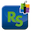 Question 2
Alcohol makes the…

	A.  More permeable
	B.  Less permeable
	C.  Urine concentrated
	D.  None of the above
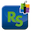 Question 3
The function of the kidney is…

	A.  Filtration
	B.  Homeostasis
	C.  Osmoregulation
	D.  All of the above
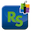 Question 4
On a cold day…

	A.  The levels of ADH increase
	B.  The levels of ADH decreases
	C.  Permeability of the renal tubule increases
	D.  More water is reabsorbed
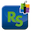 Question 5
When the water levels in the body drops…

	A.  The levels of ADH increase
	B.  The levels of ADH decreases
	C.  Permeability of the renal tubule decreases
	D.  Less water is reabsorbed
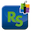 Question 6
Cells in the hypothalamus that are able to pick up any changes in the volume of water in the blood is…

	A.  Nephron
	B.  Osmoreceptors
	C.  Impulses
	D.  Nissil bodies
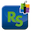 Question 7
The renal tubule that ensures that water is conserved is the…

	A.  Collecting tubule
	B.  Distal convoluted tubule
	C.  Loop of Henle
	D.  Proximal convoluted tubule
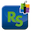 Question 8
ADH affects the permeability of the walls of the…

	A.  Collecting tubule
	B.  Distal convoluted tubule
	C.  Loop of Henle
	D.  Both A and B
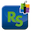 Question 9
Re-absorption of some water and almost all the glucose occurs in the…

	A.  Collecting tubule
	B.  Distal convoluted tubule
	C.  Loop of Henle
	D.  Proximal convoluted tubule
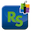 Question 10
Glomerular filtrate is found in the…

	A.  Capsular space
	B.  Glomerulus
	C.  Collecting ducts
	D.  Loop of Henle
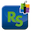 Question 11
Pressure needed for glomerular filtration is brought about by the…

	A.  A wider afferent vessel than efferent vessel
	B.  A wider efferent vessel than afferent vessel
	C.  A narrower afferent vessel than efferent 	vessel
	D.  A wider renal vein than a renal artery
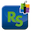 Question 12
The glomerular filtrate is made up of…

	A.  Salt, urea, amino acids and blood cells
	B.  Salt, urea, amino acids and plasma proteins
	C. Salt, urea, amino acids and blood corpuscles
	D. Salt, urea, amino acids and glucose
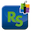 Question 13
The afferent vessel is a branch of the…

	A.  Renal artery
	B.  Renal vein
	C.  Inferior vena cava
	D.  Superior vena cava
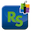 Question 14
Large substances cannot pass out into the capsular space because…

	A.  Podocytes with slit pores acts as a selective filter
	B.  The concentration gradient does not exist.
	C.  There is no space for large substances in the tiny 	capsular space.
	D.  These substances are too big to fit through the 	endothelium of the glomerulus.
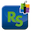 Question 15
Re-absorption and tubular excretion occurs in the …

	A.  Malphigian body
	B.  Bowman’s capsule
	C.  Nephron
	D.  Renal tubules
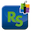 Question 16
The functional unit of the kidney is the…

	A.  Malphigian body
	B.  Bowman’s capsule
	C.  Nephron
	D.  Renal tubules
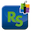 Question 17
Close contact between the Bowman’s capsule and blood capillaries of the glomerulus is achieved by…

	A.  The cup shape of the Bowman’s capsule
	B.  The endothelial walls of the glomerulus 
	C.  Both A and B
	D.  None of the above
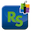 Question 18
The structure with microvilli to increase surface for excretion is…

	A.  Glomerulus
	B.  Bowman’s capsule
	C.  Malpighian body
	D.  Renal tubules
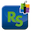 Question 19
This structure is made up of cells with a large number of mitochondria…

	A.  Glomerulus
	B.  Bowman’s capsule
	C.  Malpighian body
	D.  Renal tubules
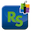 Question 20
The thin surface area required for filtration is provided by…

	A.  The large number of capillaries making up the glomerulus
	B.  The slit pores between the podocytes
	C.  The single layer of endothelial cells of the capillaries and a single layer of podocytes of the Bowman’s capsule
	D.  Pores on the endothelium
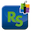 Solution to final assessment questions
C
B
D
B
A
B
C
D
D
A
A
D
A
A
D
C
A
D
D
C